Лекция 1
Методы измерения физических величин
Основные определения. 
Система единиц.
к.ф.-м.н. Соколов Андрей Валерьевич
Программа курса.
Основные определения. Система единиц. 
Система единиц СИ и фундаментальные физические константы. Универсальные постоянные и естественные системы единиц. Производные единицы и стандарты. Физические пределы точности измерений.
Методы измерения термодинамических величин.
Электромагнитные измерения. Стандарты частоты.
Радиоспектроскопия (эффект Зеемана), ЯМР, томография.
Фундаментальные шумы в измерительных устройствах. Тепловой шум. Формула Найквиста. Теорема Каллена-Вельтона. Дробовой шум в электронных и оптических приборах.
Программа курса.
Квантовые эффекты в физических измерениях
Квантовые эталоны единиц физических величин. Эффект Джозефсона и сверхпроводящие квантовые интерферометры.
Диагностика плазмы.
Вместо введения
Физика – наука практическая, в её основе лежат измерения различных физических величин. Большинство из них являются размерными, и для проведения проведения измерений и сравнения их результатов необходимо договориться о единицах физических величин.
История вопроса
Системы измерений возникли в древности одновременно с развитием торговли.
Каждая из древних цивилизаций выработала свою систему измерений. В частности известны системы:
Месопотамии;
Древнего Египта;
Древнего Израиля;
Древней Греции;
Древнего Рима.
История вопроса
Некоторые единицы мер древней Греции и Рима однако дошли до наших времён, например мера длины - римский пас (двойной шаг или 1.48 м), его производная милле пас (1480 м, римская миля) – трансформировалась в современную милю;
Из более современных можно выделить русскую,  английскую системы единиц;
Существует вспомогательный раздел истории – историческая метрология, который занимается восстановлением древних систем измерения, их соотношением с современными системами единиц.
Русская система мер
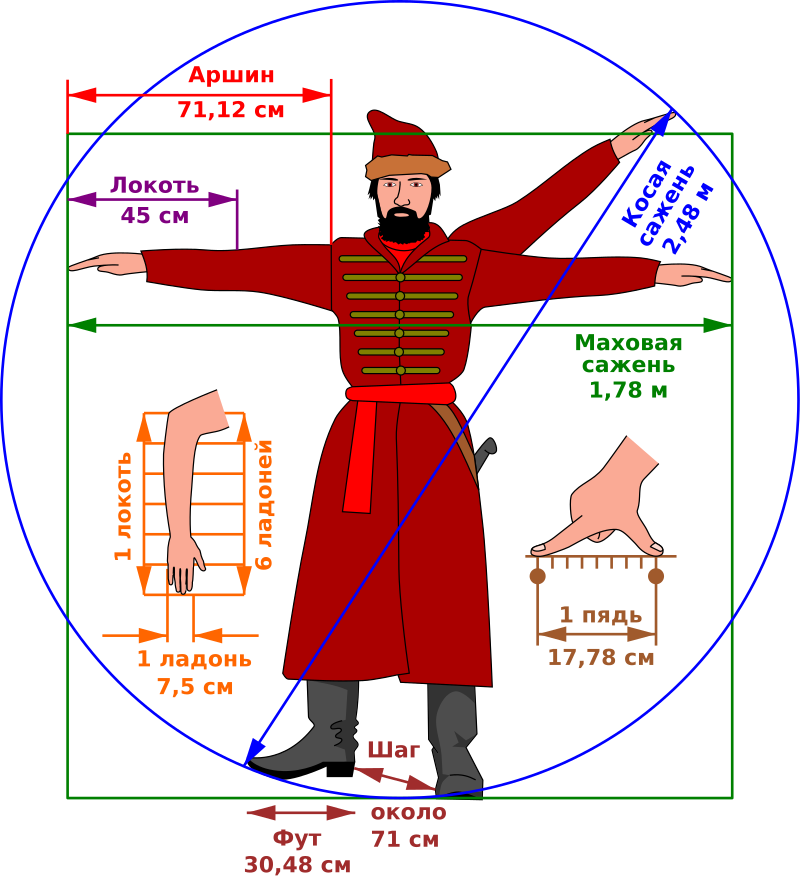 Русская система мер
Ру́сская систе́ма мер — система мер, традиционно применявшихся на Руси и в Российской империи. 
Ещё во времена Петра І русские меры длины были уравнены с английскими. Один аршин принял значение 28 английских дюймов, а сажень — 213,36 см. 
Была стандартизирована на основе английских мер императорским указом  Николая I «О системе российских мер и весов» от 1835 года: введены дюйм, линия, точка, фут, аршин приравнен к 28 дюймам, сажень — к 7 футам.
По закону от 4 июня 1899 года к употреблению в РИ была допущена метрическая система мер.
Применение метрической системы мер в РСФСР стало обязательным по декрету СНК РСФСР от 14 сентября 1918 года, который одновременно отменял русскую систему мер.
Русская система мер
1 миля (географическая) = 1/15 градуса земного экватора ≈ 7,42 км.
1 верста (путевая, или пятисотная) = 500 саженей ≈ 1066,8 м.
1 сажень (косая, или косовая) ≈ 248 см.
1 сажень (казённая) = 3 аршина = 7 футов = 12 пядей = 48 вершков = 84 дюйма = 100 соток ≈ 213,36 см.
1 аршин (шаг) = 4 четверти = 28 дюймов = 16 вершков ≈ 71,12 см.
1 фут = 1/7 казённой сажени = 12 дюймов ≈ 30,48 см.
1 пядь большая ≈ 22—23 см (расстояние между концами большого пальца и мизинца).
1 вершок = 4 ногтя = 1/4 пяди = 1/16 аршина = 1,75 дюйма ≈ 44,45 мм.
1 дюйм = 10 линиям ≈ 25,4 мм.
Русская система мер
1 десятина = 2400 кв. саженям = 10 925,4 м² ≈ 1,0925 га;
1 бочка = 40 вёдрам ≈ 491,976 л (491,96 л).
1 ведро = 4 четвертям ведра = 10 штофам = 1/40 бочки ≈ 12,29941 л (на 1902 г.);
1 четушка (чекушка) = 1/50 ведра ≈ 245,98 мл.
1 чарка = 1/100 ведра = 2 шкаликам ≈ 122,99 мл.
1 шкалик = 1/200 ведра ≈ 61,5 мл.
1 стакан ≈ 0,273 л.
1 фунт = 0,40951241 кг.
Английская система мер
1 морская миля (nautical mile, Великобритания) = 10 кабельтовым = 1,853256 км;
1 морская миля (nautical mile, США, с 1 июля 1954) = 1,852 км;
1 кабельтов (cable, Великобритания) = 185,3182 м;
1 кабельтов (cable, США) = 185,3249 м;
1 уставная миля (statute mile) = 8 фурлонгам = 5 280 футам = 1609,344 м;
1 ярд (yard) = 3 футам = 0,9144 м;
1 фут (foot) = 3 хэндам = 12 дюймам = 0,3048 м;
1 дюйм (inch) = 12 линиям = 72 точкам = 1000 милам = 2,54 см;
1 линия (line) = 6 точкам = 2,1167 мм;
1 точка (point) = 0,353 мм (pt, Adobe);
1 акр (acre) = 4 рудам = 4046,86 м²
[Speaker Notes: Мили, кабельтовы – ВМФ;
Футы  - эшелоны в авиации (эшелон 360 значит 36000 футов = 10970 м. Четные эшелоы на запад, нечетные на восток.
Точка = 1pt,  размер шрифта, введен компанией Adobe]
Английская система мер
1 фунт (pound, лат. pondus, сокр. lb) = 16 унциям = 7000 гранов = 453,59237 г
1 унция (ounce, oz) = 16 драхмам = 437,5 гранам = 28,349523125 г
1 драхма (dram)= 1/16 унции = 27,34375 гран = 1,7718451953125 г
1 баррель для жидкости = 31,5 = 119,2 л (дм³)
1 баррель для сырой нефти = 42,2 галлонов = 158,97 л (дм³)
1 галлон амер. = 0,833 галлона англ. = 3,784 л (дм³)
1 кварта амер. = 0,833 кварты англ. = 0,946 л (дм³)
1 пинта жидкая амер. = 1/8 амер. галлона = 0,473 л (дм³)
1 унция жидкая (fl oz) = 1/128 галлона = 1,041 унции англ. = 2 ст. ложки = 1/8 стакана = 29,56 мл (см³)
1 BTU (British thermal unit) = единица измерения энергии, определяемая как количество тепла, необходимое для подогрева 1 фунта воды на 1 градус Фаренгейта.
Метрические системы измерения физических величин.
Как следует из названия единицей длины этих систем является метр или его производные.
Существует несколько таких систем, самые известные:
СГС (сантиметр-грамм-секунда) была предложена немецким учёным Гауссом в 1832. Удобна для физических расчётов. 
МКГСС (метр килограмм-сила секунда) – техническая система единиц. Возникла в середине XIX века, стандарт был принят в 1901 году. В СССР использовалась преимущественно в промышленности. В настоящее время не используется.
МКС (метр-килограмм-секунда)  была предложена как замена СГС, из-за неудобства многих единиц последней для практического применения. В СССР использовалась с момента возникновения и до 1960 года. Вошла в СИ как структурная часть. Есть две производные системы единиц, основанные на МКС: МКСА (метр-килограмм-секунда-ампер), введена в СССР в 1956 году, и МКСК (метр-килограмм-секунда-кельвин) введена в СССР в 1961 году.
Метрические системы измерения физических величин.
МСК (метр секунда кандела) Вошла в СИ в 1967 году.
МТС (метр тонна секунда), аналог СГС для промышленности. Не получила распространения
СИ – международная система единиц.
СГС
СГС (сантиметр-грамм-секунда) была предложена немецким ученым Гауссом в 1832. 
Усовершенствована Максвеллом и Томсоном, которые в 1874 году ввели в систему электромагнитные единицы измерений.
В 60-х годах XX века практически вышла из употребления, однако по-прежнему используется в электродинамике и астрофизике
энергия — эрг, г·см²/с², 1 Эрг = 10-7 Дж;
мощность — эрг/с, г·см²/с³;
давление — бария, дин/см², г/(см·с²), (10 Ba = 1Па);
динамическая вязкость — пуаз, г/(см·с);
кинематическая вязкость — стокс, см²/с;
количество вещества — моль (моль).
длина — Сантиметр (см);
масса — Грамм (г);
время — Секунда (с);
скорость — см/с;
ускорение — гал, см/с²;
сила — дина, г·см/с², 1 Дина = 10-5 Н;
Системы СГСЭ и СГСМ
СГСЭ (ε=1, µ=1/с2),   СГСМ (ε=1/с2, µ=1)
Широко используется в теоретической физике и астрофизике.
Международная система единиц - СИ
Международная система единиц, СИ (фр. Le Système International d’Unités, SI) — система единиц физических величин, современный вариант метрической системы. СИ является наиболее широко используемой системой единиц в мире, как в повседневной жизни, так и в науке и технике. В настоящее время СИ принята в качестве основной системы единиц большинством стран мира и почти всегда используется в области техники, даже в тех странах, в которых в повседневной жизни используются традиционные единицы.
Международная система единиц - СИ
Основными величинами Международной системы единиц являются длина, масса, время, электрический ток, термодинамическая температура, количество вещества и сила света. 
  Единицы измерения, соответственно, метр, килограмм, секунда, ампер, кельвин, моль и кандела.
Международная система единиц - СИ
СИ является развитием метрической системы мер, которая была создана французскими учёными и впервые широко внедрена после Великой французской революции. До введения метрической системы единицы выбирались независимо друг от друга, поэтому пересчёт из одной системы в другую был сложным. К тому же в разных местах применялись разные единицы, иногда с одинаковыми названиями. Метрическая система должна была стать удобной и единой системой мер и весов.
Международная система единиц - СИ
В 1791 году метр был определён как одна сорокамиллионная часть Парижского меридиана. 
	В настоящее время метр — это длина пути, проходимого светом в вакууме за (1 / 299 792 458) секунды.
	В 1795 году килограмм был определён как масса одного кубического дециметра (литра) воды.
В 1799 году во Франции были изготовлены два эталона — для единицы длины - метр и для единицы массы – килограмм.

	Килограмм есть единица массы, равная массе международного прототипа килограмма.
Международная система единиц - СИ
Секунда - время, равное 9 192 631 770 периодам излучения, соответствующего переходу между двумя сверхтонкими уровнями основного состояния атома цезия-133. Исторически секунда это — 1⁄(24 × 60 × 60) часть дня.
Ампер - это сила не изменяющегося тока, который при прохождении по двум параллельным прямолинейным проводникам бесконечной длины и ничтожно малой площади кругового поперечного сечения, расположенным в вакууме на расстоянии 1 м один от другого, вызвал бы на каждом участке проводника длиной 1 м силу взаимодействия, равную 2·10−7 ньютонов.
Международная система единиц - СИ
Кельвин есть единица термодинамической температуры, равная 1/273,16 части термодинамической температуры тройной точки воды.
Моль есть количество вещества системы, содержащей столько же структурных элементов, сколько содержится атомов в углероде-12 массой 0,012 кг. 
Кандела есть сила света в заданном направлении источника, испускающего монохроматическое излучение частотой 540·1012 герц, энергетическая сила света которого в этом направлении составляет (1/683) Вт/ср.
Международная система единиц - СИ
20 мая 2019 года вступили в действие новые определения основных единиц СИ, окончательно удаляющие материальные предметы из определений.
Рекомендуемая литература.
С.Г. Каршенбойм, «Фундаментальные физические константы: роль в физике и метрологии и рекомендованные значения.», УФН 175(2005) 3
Метрология. Основные термины и определения. ОКСТУ 0008.  МКС 01.040.17
Постановление правительства РФ от 31 октября 2009 года №879  «ОБ УТВЕРЖДЕНИИ ПОЛОЖЕНИЯ О ЕДИНИЦАХ ВЕЛИЧИН, ДОПУСКАЕМЫХ К ПРИМЕНЕНИЮ В РОССИЙСКОЙ ФЕДЕРАЦИИ»
Д.В. Сивухин, «О международной системе физических величин», УФН 129 335-338, 1979.